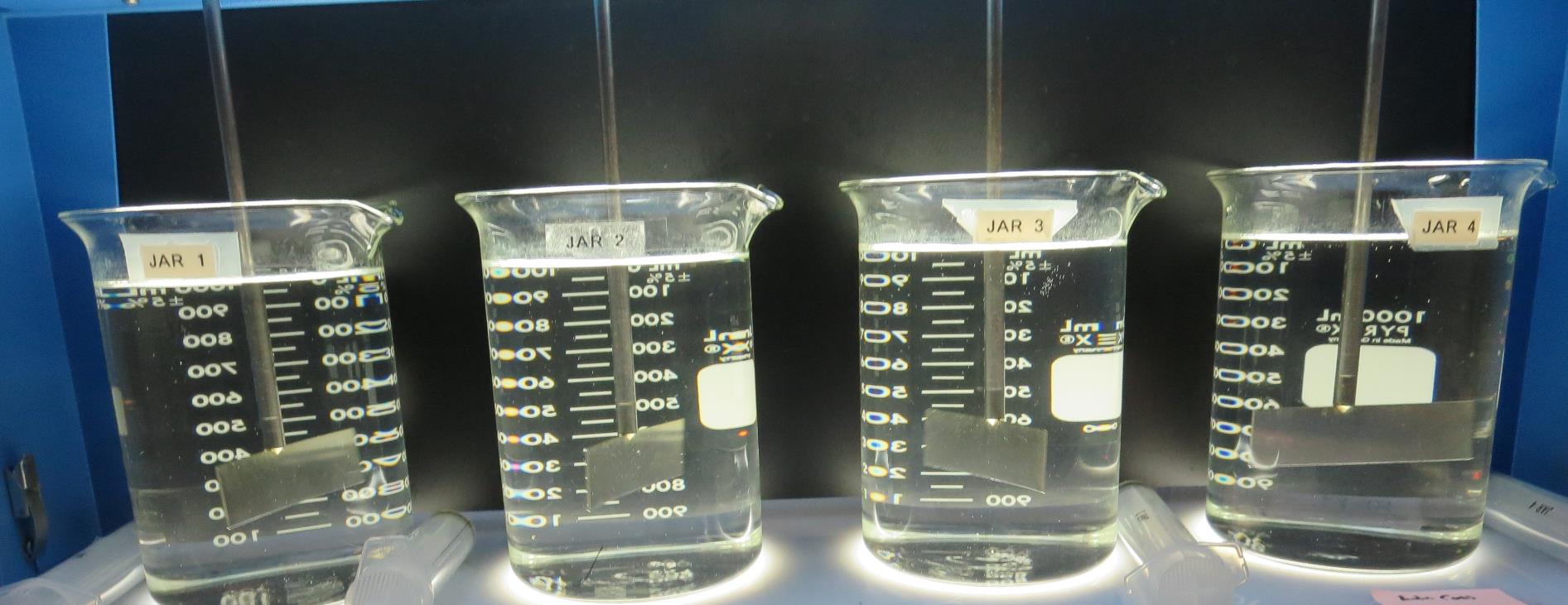 Westhaven C.S.D.CA1210024, Humboldt County, Jar Test
by Guy Schott, P.E. October 20, 2020
Westhaven C.S.D., October 20, 2020Source Water Characteristics
Source Post Slow-Sand Filtration
pH: 7.20
Turbidity: 0.41 NTU
UVT: 89.9%
UVA: 0.046/cm

0.4 um Filtered
Turbidity: 0.09 NTU
UVT: 89.1%
UVA: 0.050/cm
Using the P200 UVT/UVA analyzer; calibrated with organic free water.
UVT/UVA, pathlength 10 mm
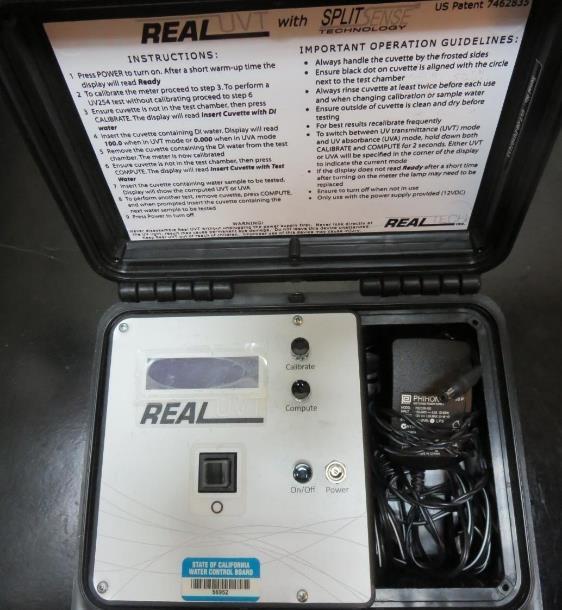 UV transmittance (UVT) is a measurement of the amount of ultraviolet light (commonly at 254 nm due to its germicidal effect) that passes through a water sample compared to the amount of light that passes through a pure water sample. The measurement is expressed as a percentage, % UVT.
%UVT = 10(-UVA) x 100%
UV absorbance (UVA) is calculated as a relative measure of the amount of light absorbed by a water sample compared with the amount of light absorbed by a pure water sample.  
UVA = -log(%UVT/100)
Applied Coagulants for Jar Testing
Pro Pac 9810 (NTU Technologies)
45-50% Aluminum Chlorohydrate 
45-50% Water
5% polyamine
SG = 1.25-1.34
Max dose: 200 mg/L as product
BWS, Inc.
Advanced Coagulant
AdvFloc-CTC-00011
Polyaluminum Chloride
12.55% Al2O3
64.9% Basicity
SG = 1.299
Max dose: 250 mg/L as product

Gregory F. Nieckarz, Ph.D. 
Principal Consultant
SWS Consulting, LLC.
+1.541.953.5112
gregn.swsc@gmail.com
Laboratory Charge Analyzer
LCA: Used to determine coagulant demand of a source water entering the treatment plant.
All pH adjusted to 7.5 w/acetic acid solution

LCA #1: 
Post Slow-Sand Filtration
pH: 7.20
AdvFloc-CTC-00011:
40.5 mg/L as product 

LCA #2: 
9810:  6.9 mg/L as product
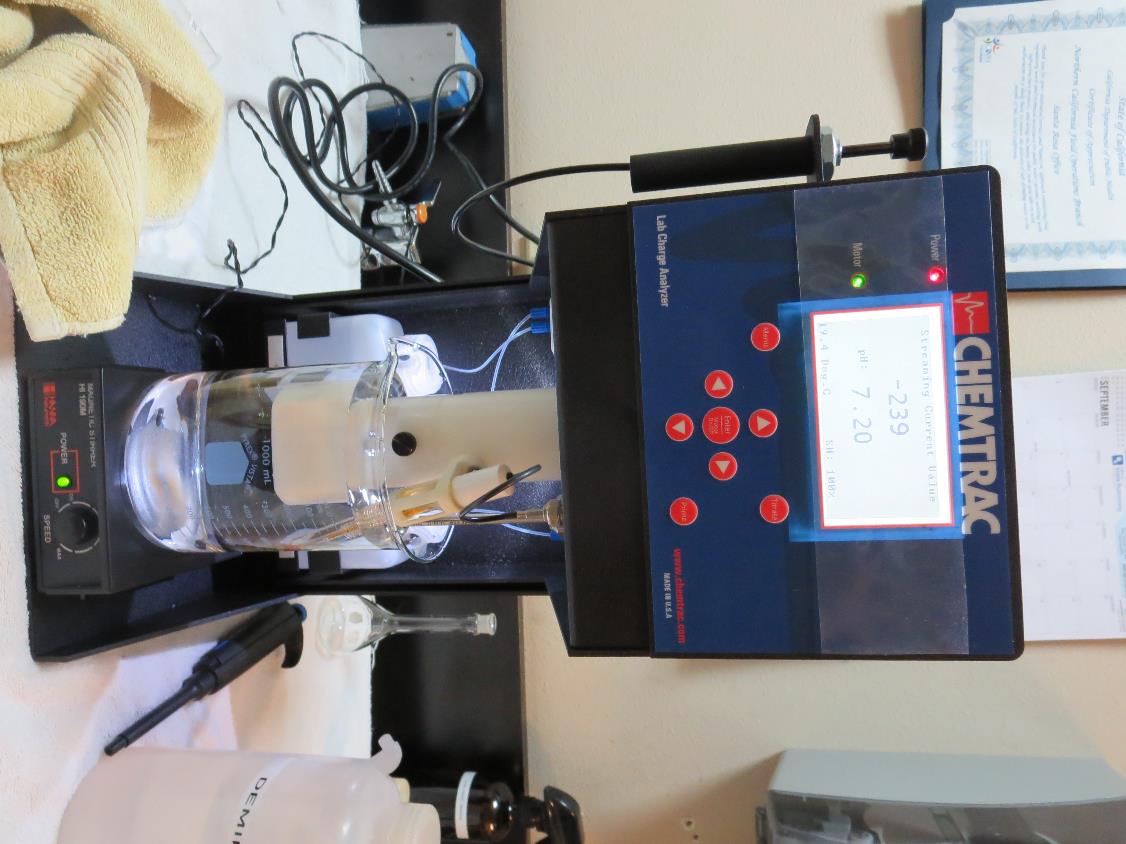 Coagulant Information
Unless stated otherwise, all coagulant doses are reported as Product (100% strength).
Preparation of coagulant stock solutions are generally 1.0 and/or 0.1 percent strength using 100 and/or 200 mL volumetric flasks.
Finnpipette F2 variable volume pipette, capacity 100-1000 micro liters is used for stock solution preparation and coagulant aid jar test dosing.
Finnpipette F2 variable volume pipette, capacity 0.5-5 mL is used for primary coagulant jar test dosing.
Westhaven CSD: Jar Test 1-8 Results Flash Mix 200 RPM (20 sec); Source: (Post Slow-Sand Filter)
Westhaven CSD: Jar Test 9-16 ResultsFlash Mix 200 RPM (20 sec); Source: (Post Slow-Sand Filter)
Jars 1-4 TestFlash Mix 20 Sec (200 RPM)Floc Mix 5 min (20 RPM)Applied Coagulant Advanced Coagulant
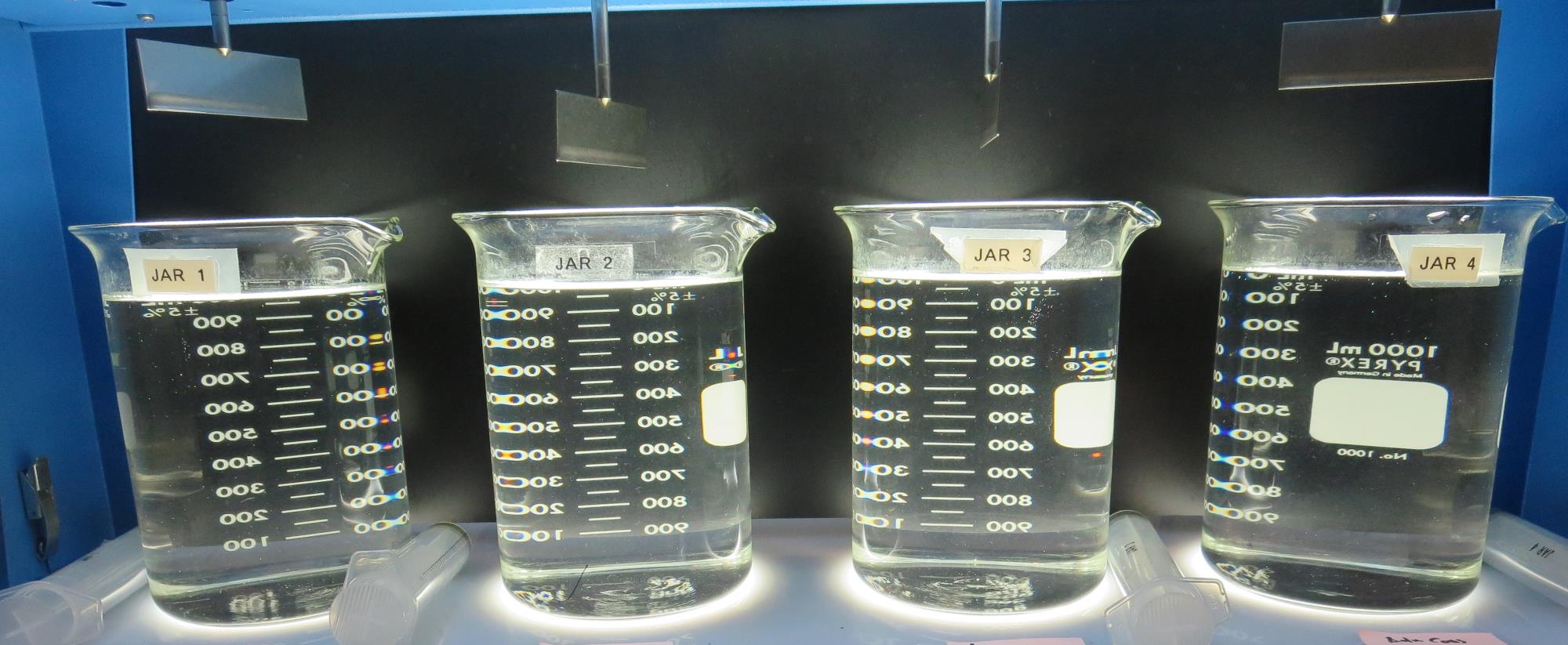 45 mg/L Adv Coag.
Filtrate 0.07 NTU
UVT: 98.3%
UVA: 0.007/cm
UVA Reduction: 86.0%
Settled: 0.37 NTU
40 mg/L Adv Coag.
Filtrate 0.07 NTU
UVT: 98.3%
UVA: 0.007/cm
UVA Reduction: 86.0%
Settled: 0.71 NTU
35 mg/L Adv Coag.
Filtrate 0.08 NTU
UVT: 98.3%
UVA: 0.007/cm
UVA Reduction: 86.0%
Settled: 0.78 NTU
30 mg/L Adv Coag.
Filtrate 0.08 NTU
UVT: 98.1%
UVA: 0.008/cm
UVA Reduction: 84.0%
Settled: 0.69 NTU
Jars 1-4:  End of 5-minute flocculation (20 RPM) duration. 25 mL is syringed for filterability and %UVT/UVA.
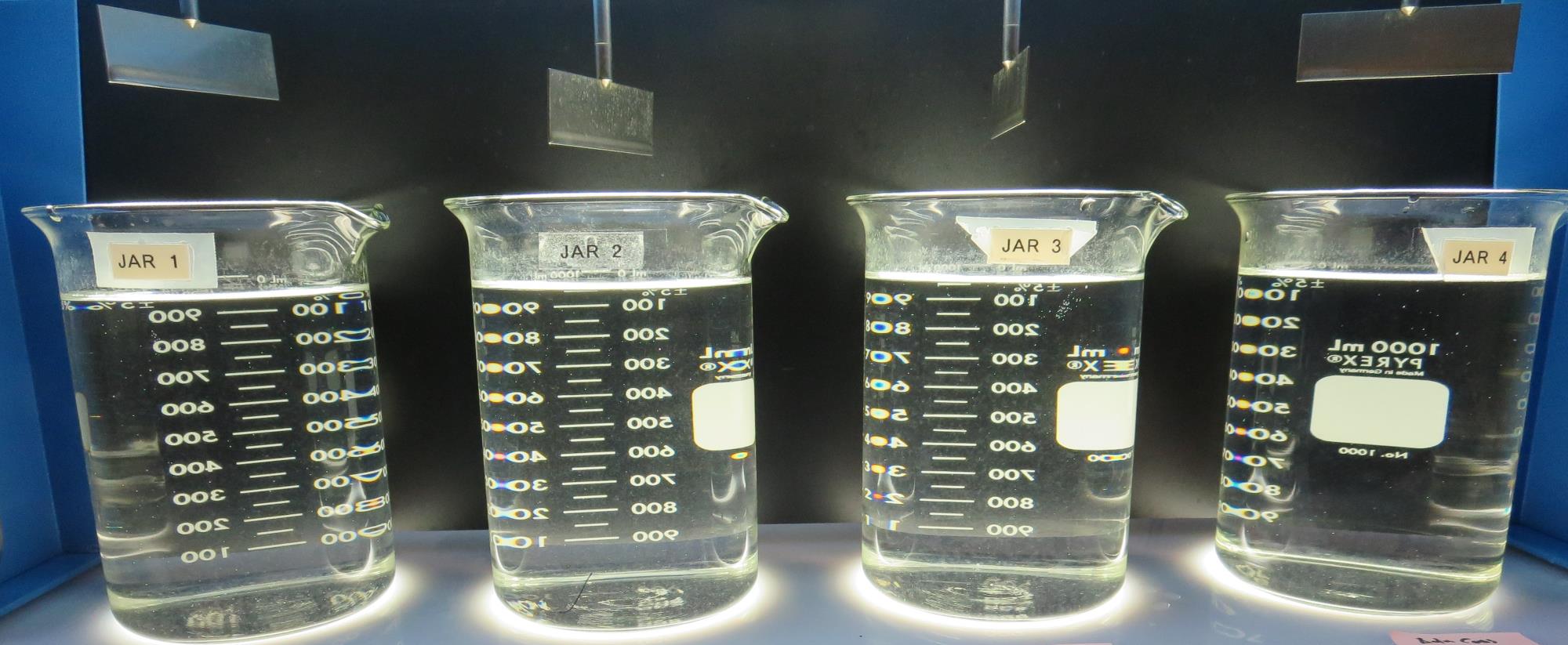 45 mg/L Adv Coag.
Filtrate 0.07 NTU
UVT: 98.3%
UVA: 0.007/cm
UVA Reduction: 86.0%
Settled: 0.37 NTU
40 mg/L Adv Coag.
Filtrate 0.07 NTU
UVT: 98.3%
UVA: 0.007/cm
UVA Reduction: 86.0%
Settled: 0.71 NTU
35 mg/L Adv Coag.
Filtrate 0.08 NTU
UVT: 98.3%
UVA: 0.007/cm
UVA Reduction: 86.0%
Settled: 0.78 NTU
30 mg/L Adv Coag.
Filtrate 0.08 NTU
UVT: 98.1%
UVA: 0.008/cm
UVA Reduction: 84.0%
Settled: 0.69 NTU
Jars 1-4: After 25-minutes of settling, settled water turbidity is taken.
Jars 5-8 TestFlash Mix 20 Sec (200 RPM)Floc Mix 5 min (20 RPM)Applied Coagulant Advanced Coagulant
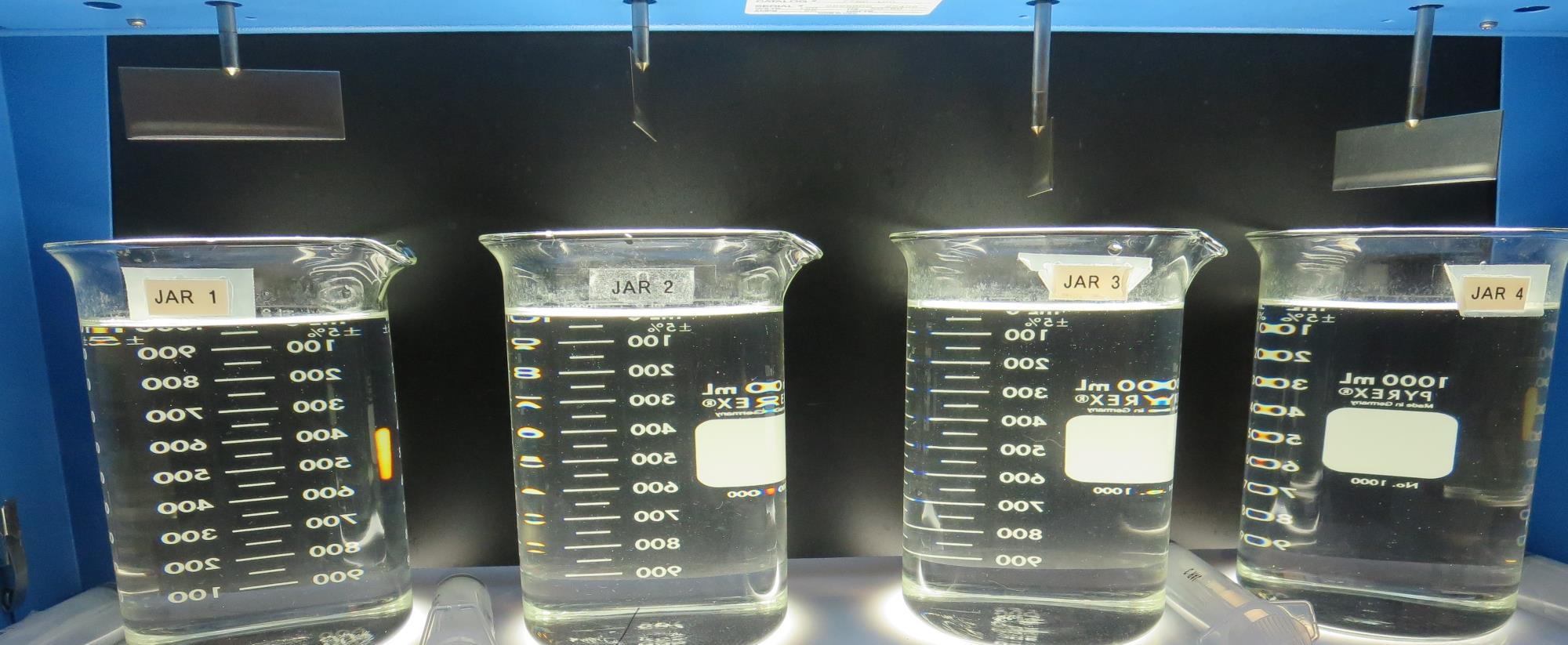 25 mg/L Adv Coag.
Filtrate 0.08 NTU
UVT: 98.2%
UVA: 0.007/cm
UVA Reduction: 86.0%
Settled: 0.89 NTU
30 mg/L Adv Coag.
Filtrate 0.07 NTU
UVT: 98.5%
UVA: 0.006/cm
UVA Reduction: 88.0%
Settled: 0.61 NTU
20 mg/L Adv Coag.
Filtrate 0.12 NTU
UVT: 97.0%
UVA: 0.012/cm
UVA Reduction: 76.0%
Settled: 0.81 NTU
15 mg/L Adv Coag.
Filtrate 0.37 NTU
UVT: 90.9%
UVA: 0.041/cm
UVA Reduction: 18.0%
Settled: 0.78 NTU
Jars 5-8:  End of 5-minute flocculation (20 RPM) duration. 25 mL is syringed for filterability and %UVT/UVA.
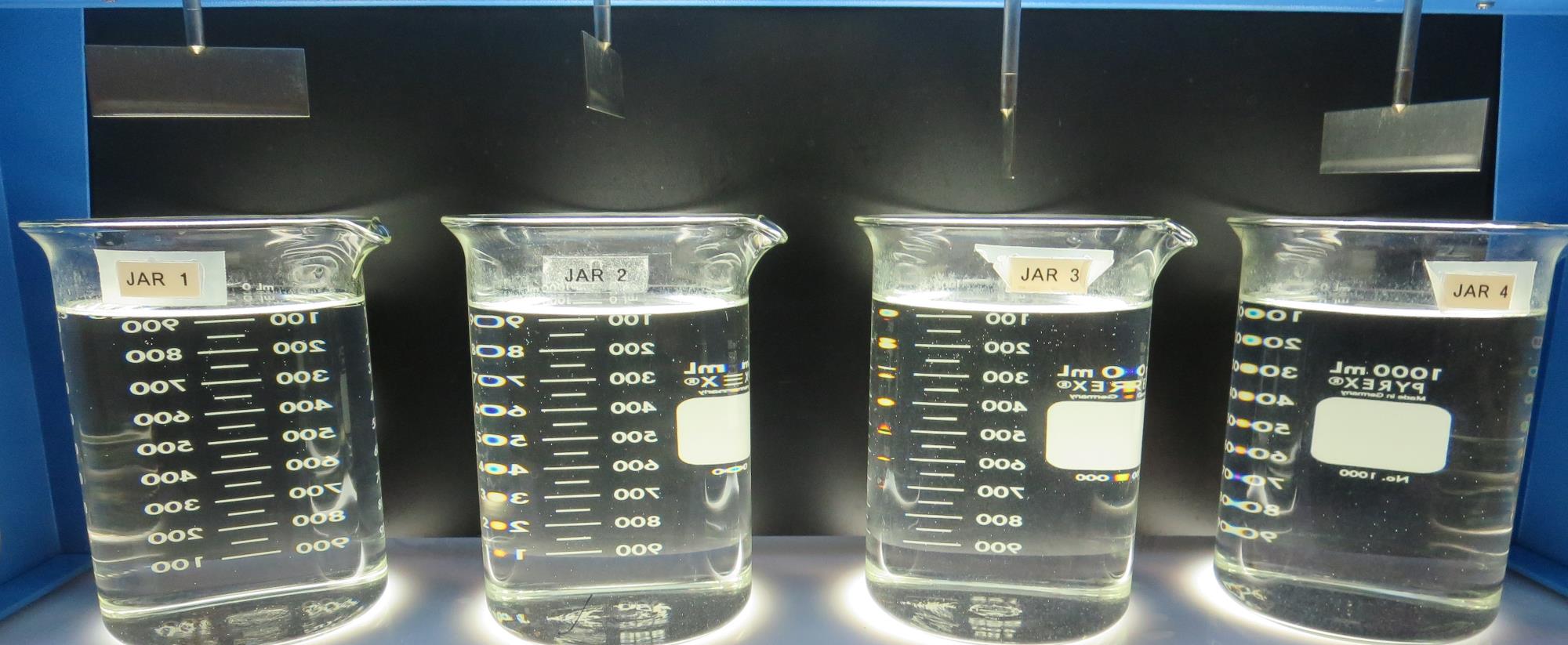 25 mg/L Adv Coag.
Filtrate 0.08 NTU
UVT: 98.2%
UVA: 0.007/cm
UVA Reduction: 86.0%
Settled: 0.89 NTU
30 mg/L Adv Coag.
Filtrate 0.07 NTU
UVT: 98.5%
UVA: 0.006/cm
UVA Reduction: 88.0%
Settled: 0.61 NTU
20 mg/L Adv Coag.
Filtrate 0.12 NTU
UVT: 97.0%
UVA: 0.012/cm
UVA Reduction: 76.0%
Settled: 0.81 NTU
15 mg/L Adv Coag.
Filtrate 0.37 NTU
UVT: 90.9%
UVA: 0.041/cm
UVA Reduction: 18.0%
Settled: 0.78 NTU
Jars 5-8: After 25-minutes of settling, settled water turbidity is taken.
Jars 9-12 TestFlash Mix 20 Sec (200 RPM)Floc Mix 5 min (20 RPM)Applied Coagulant 9810
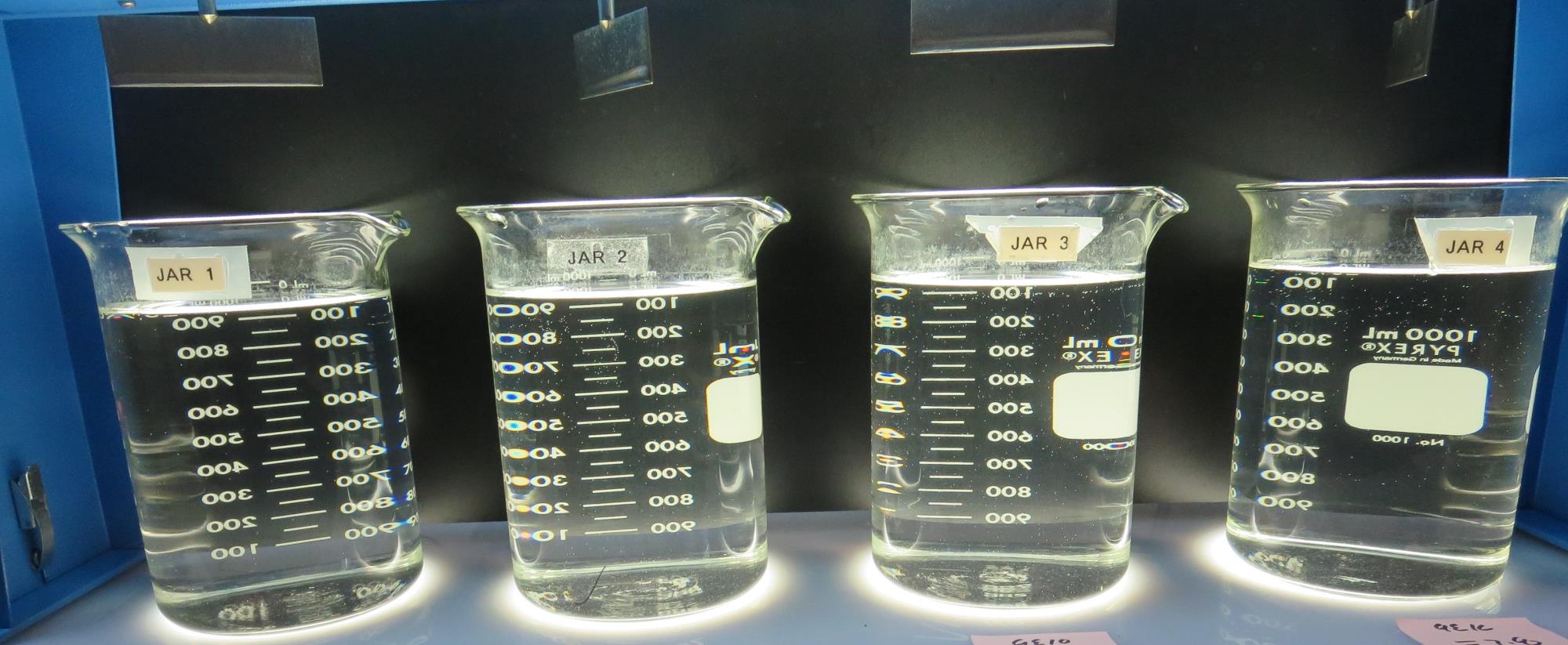 7.8 mg/L 9810
Filtrate 0.20 NTU
UVT: 96.7%
UVA: 0.014/cm
UVA Reduction: 72.0%
Settled: 0.87 NTU
6.8 mg/L 9810
Filtrate 0.37 NTU
UVT: 93.5%
UVA: 0.029/cm
UVA Reduction: 42.0%
Settled: 0.95 NTU
4.8 mg/L 9810
Filtrate 0.44 NTU
UVT: 89.9%
UVA: 0.045/cm
UVA Reduction: 10.0%
Settled: 0.61 NTU
5.8 mg/L 9810
Filtrate 0.28 NTU
UVT: 94.0%
UVA: 0.026/cm
UVA Reduction: 48.0%
Settled: 0.83 NTU
Jars 9-12:  End of 5-minute flocculation (20 RPM) duration. 25 mL is syringed for filterability and %UVT/UVA.
Jars 13-16 TestFlash Mix 20 Sec (200 RPM)Floc Mix 5 min (20 RPM)Applied Coagulant 9810
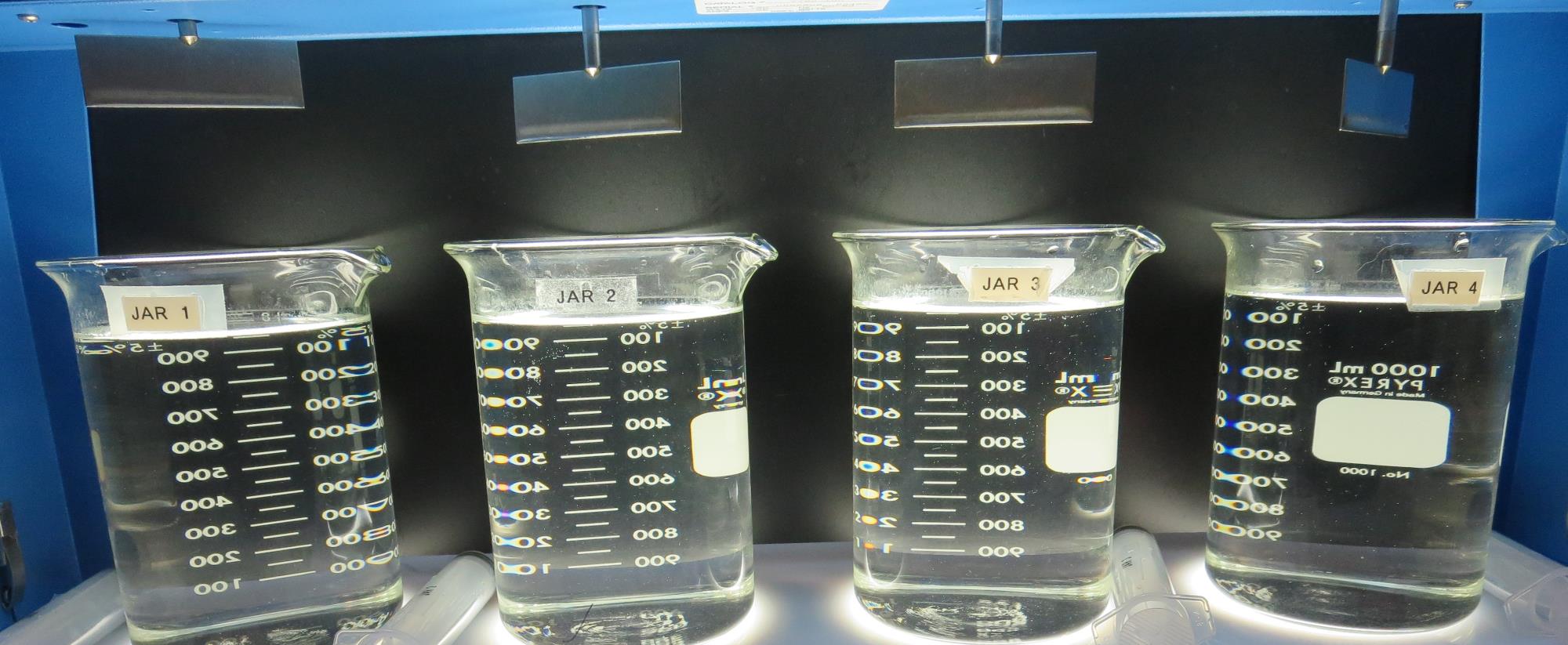 12.6 mg/L 9810
Filtrate 0.13 NTU
UVT: 97.5%
UVA: 0.010/cm
UVA Reduction: 80.0%
Settled: 0.47 NTU
11.4 mg/L 9810
Filtrate 0.20 NTU
UVT: 97.1%
UVA: 0.012/cm
UVA Reduction: 76.0%
Settled: 0.67 NTU
10.2 mg/L 9810
Filtrate 0.10 NTU
UVT: 96.7%
UVA: 0.015/cm
UVA Reduction: 90.0%
Settled: 0.64 NTU
9.0 mg/L 9810
Filtrate 0.27 NTU
UVT: 96.1%
UVA: 0.017/cm
UVA Reduction: 66.0%
Settled: 0.66 NTU
Jars 13-16:  End of 5-minute flocculation (20 RPM) duration. 25 mL is syringed for filterability and %UVT/UVA.
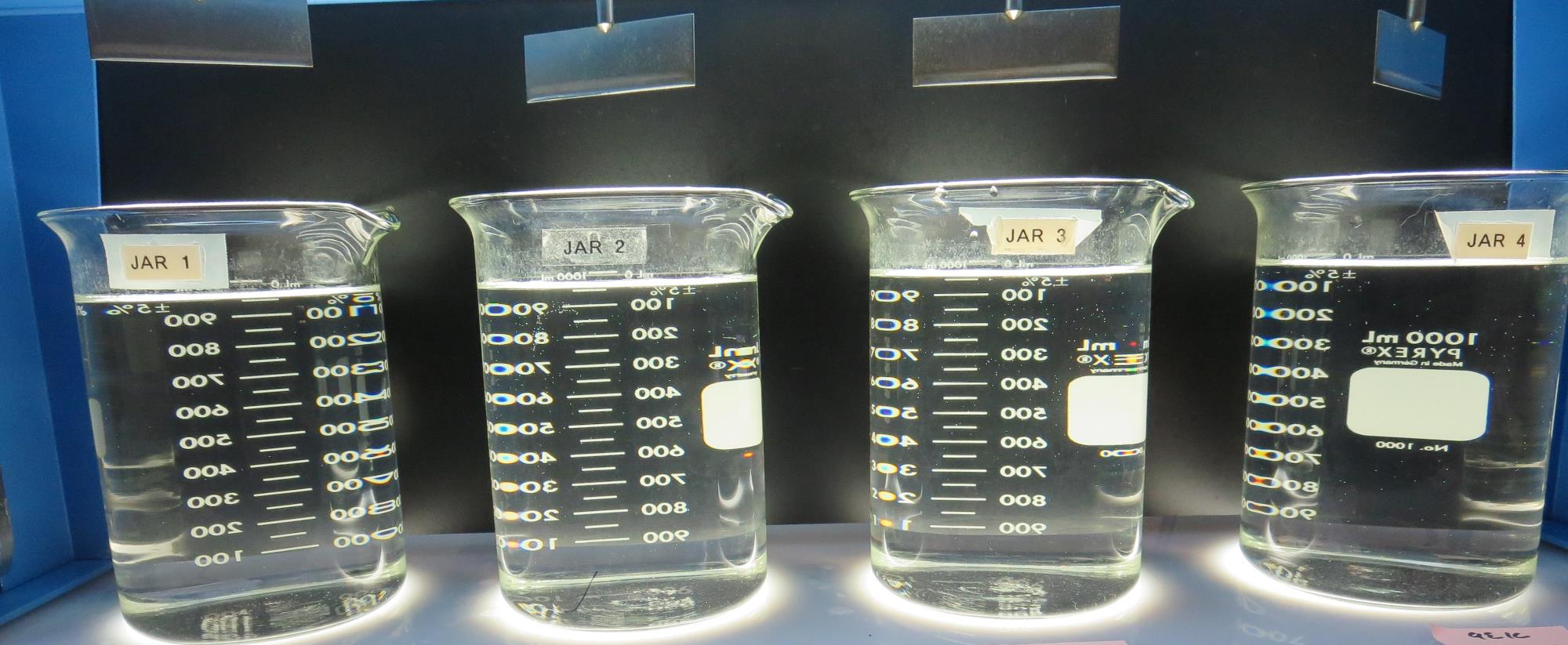 12.6 mg/L 9810
Filtrate 0.13 NTU
UVT: 97.5%
UVA: 0.010/cm
UVA Reduction: 80.0%
Settled: 0.47 NTU
11.4 mg/L 9810
Filtrate 0.20 NTU
UVT: 97.1%
UVA: 0.012/cm
UVA Reduction: 76.0%
Settled: 0.67 NTU
10.2 mg/L 9810
Filtrate 0.10 NTU
UVT: 96.7%
UVA: 0.015/cm
UVA Reduction: 90.0%
Settled: 0.64 NTU
9.0 mg/L 9810
Filtrate 0.27 NTU
UVT: 96.1%
UVA: 0.017/cm
UVA Reduction: 66.0%
Settled: 0.66 NTU
Jars 13-16: After 25-minutes of settling, settled water turbidity is taken.
Jar Testing for 1-Liter Jars: Procedures for Most Treatment Plants
Fill jars with source water prior to coagulant injection and set paddle speed at 30 rpm
Add chemicals (i.e., NaOCl, primary coagulant, coagulant aid) to each jar
Flash mix for 15-30 seconds (200 rpm)
Slow mix for 5 minutes (20-30 rpm)
Settled for 5 minutes.   Syringe 25 mL from each jar taken 1-inch below surface (25 mL/12 sec rate). For this study, 25 mL was taken at end of floc period.
Filtered through 1.2 um isopore membrane into cuvette drip rate, 15 mL/(50-90 sec)
Measure filtrate turbidity, chlorine residual and %UVT/UVA
Measure settled water turbidity after 25 minutes of total setting
Record all data
Jar TestFilterability Test Equipment
Turbidity Instrument

Syringe w/Luer-Lock Tip, 30 cc 
(part#: 2225800, by Hach)

Swinnex Filter Holder, 25 mm                                   (part#: SX0002500)

Isopore Membrane Filter, 1.2 um absolute 
pore size, 
Φ= 25 mm , thickness: 24 um, 
hydrophilic polycarbonate membrane
(part #: RTTP02500)

Go to Sigma-Aldrich for laboratory supplies  http://www.sigmaaldrich.com/united-states.html
Isopore Membrane Information
Isopore Membrane Background Information
The Isopore membrane is a polycarbonate, track-etched screen filter recommended for all analyses in which the sample is viewed on the surface of the membrane. The Isopore membrane is composed of polycarbonate film, which has a smooth, glass-like surface for clearer sample observation. The unique manufacturing process of the membrane ensures a precise pore diameter and a consistent pore size for accurate separation of samples by size. Matched-weight filters are not usually required because of low, constant tar and ash weights.Features & Benefits:Membrane structure retains particles on the surface, simplifying counting and analysis
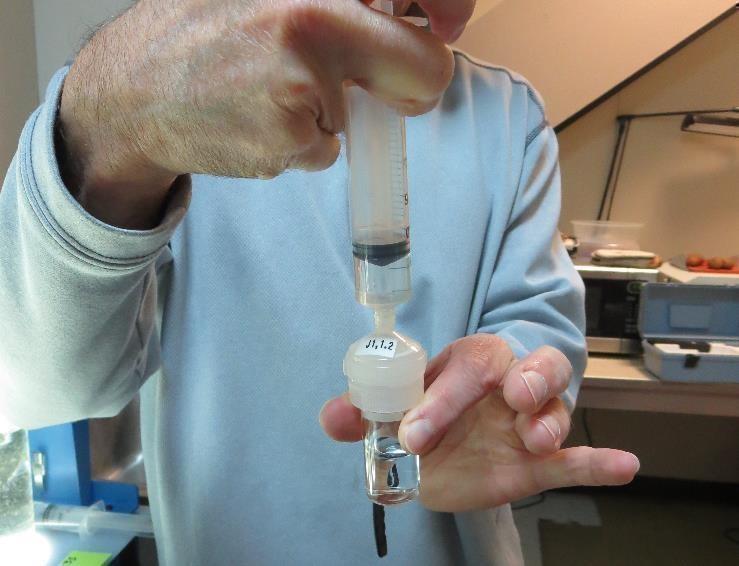 Jar Test - Filterability Test
Syringe ~ 25 mL from jar (after 5-minutes of settling)
Filter-to-waste 3-5 mL
Filter directly into clean cuvette
Measure turbidity 
Note: Take several readings before recording final NTU results.  Micro bubbles can adhere to glass causing false NTU readings.  To remove bubbles, tilt cuvette up to 90 degrees.
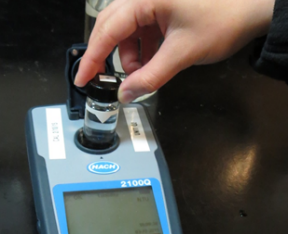 Contact
Guy Schott, P.E.
State Water Resources Control Board
Division of Drinking Water
Santa Rosa, CA
Go to Stock Solution/Dose calculations/Jar Test Results for tools to download
www.waterboards.ca.gov/drinking_water/programs/districts/mendocino_district.html
Email: Guy Schott - Guy.Schott@waterboards.ca.gov
Office Number: 707-576-2732
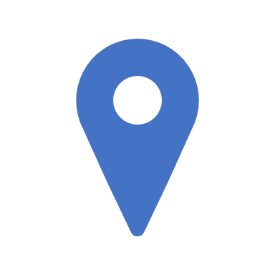